Hao + （好 ＋）
Using the Hao+ pattern, write a sentence for each of the following. There are several correct answers.
1. On your whiteboard, write a sentence to describe the following:
https://www.youtube.com/watch?v=Nk4UGwc5MnY
2. On the back of your yellow sheet, write a sentence to describe the following:
https://www.youtube.com/watch?v=HMGK61Jqq3c
[Speaker Notes: Kevin’s chili – The Office]
3. On the back of your yellow sheet, write a sentence to describe the following:
http://giphy.com/gifs/hair-guy-day-mCZmQtzv8pU8o
[Speaker Notes: Bad beard day]
4. On the back of your yellow sheet, write a sentence to describe the following:
https://www.youtube.com/watch?v=sOUsbtUrXHk
[Speaker Notes: Orchestra fail]
5. On the back of your yellow sheet, write a sentence to describe the following:
http://giphy.com/gifs/mashable-3oEduMtNnQPlp0DF84
[Speaker Notes: Little kid hates food]
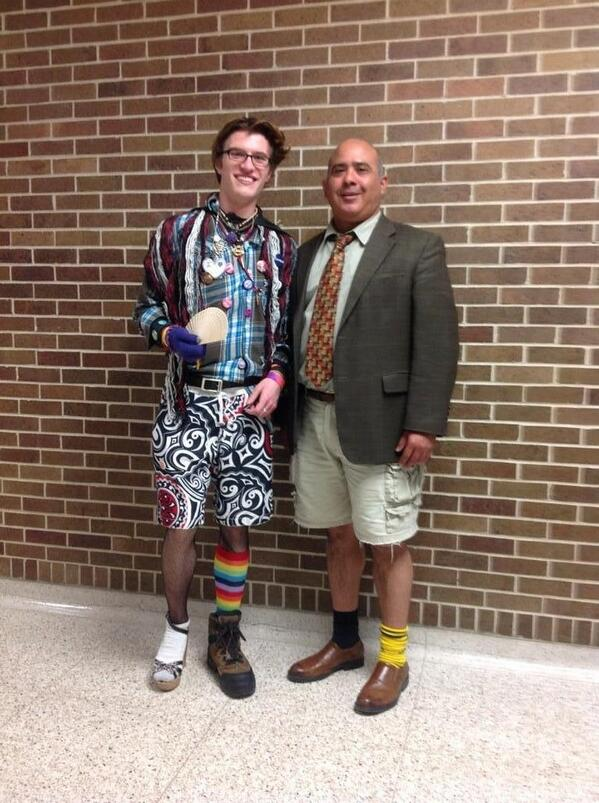 6. On your yellow sheet, write a sentence to describe the following:
7. On the back of your yellow sheet, write a sentence to describe the following:
https://giphy.com/gifs/seth-macfarlane-jj-abrams-qAfSEmVQMynoA